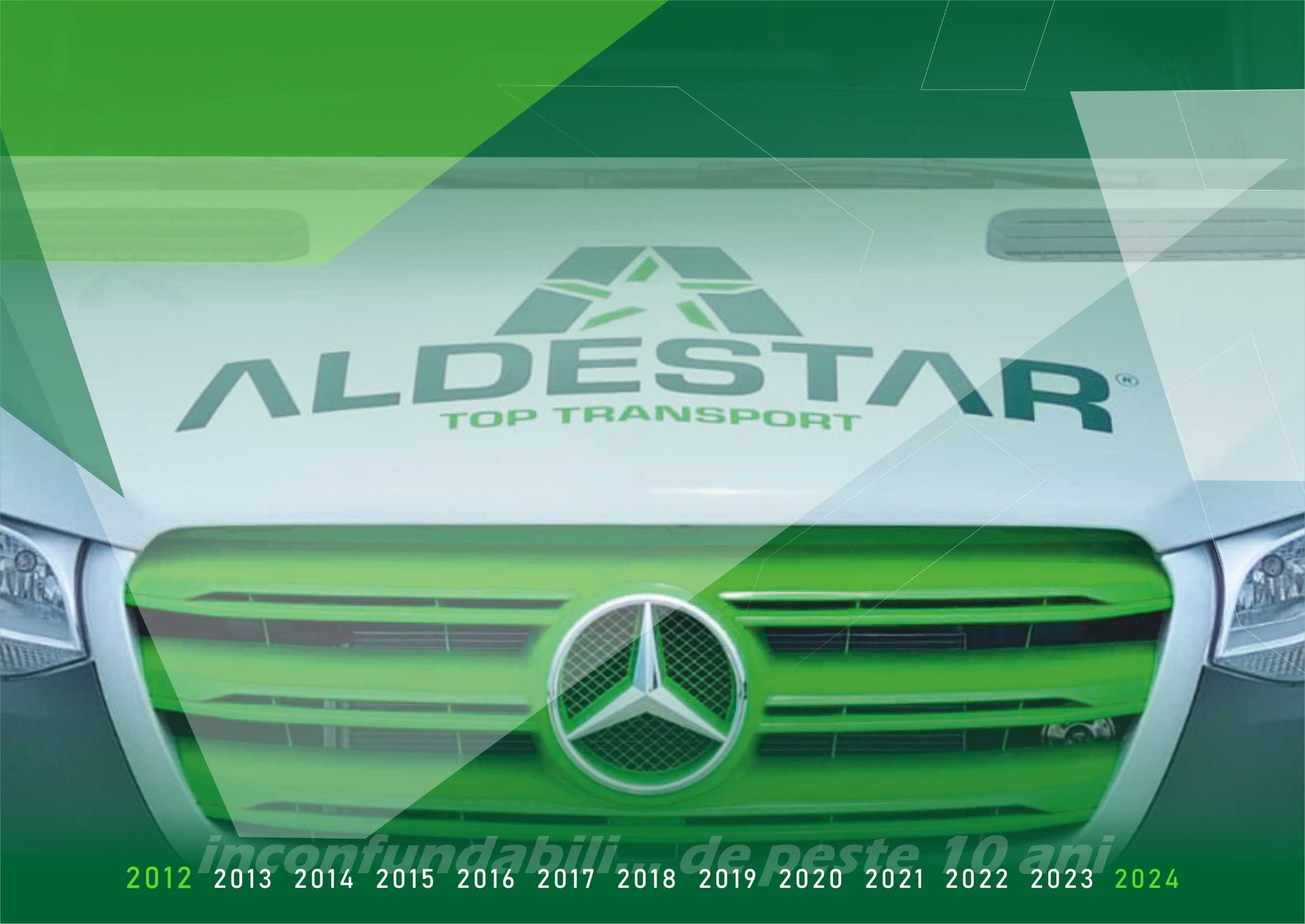 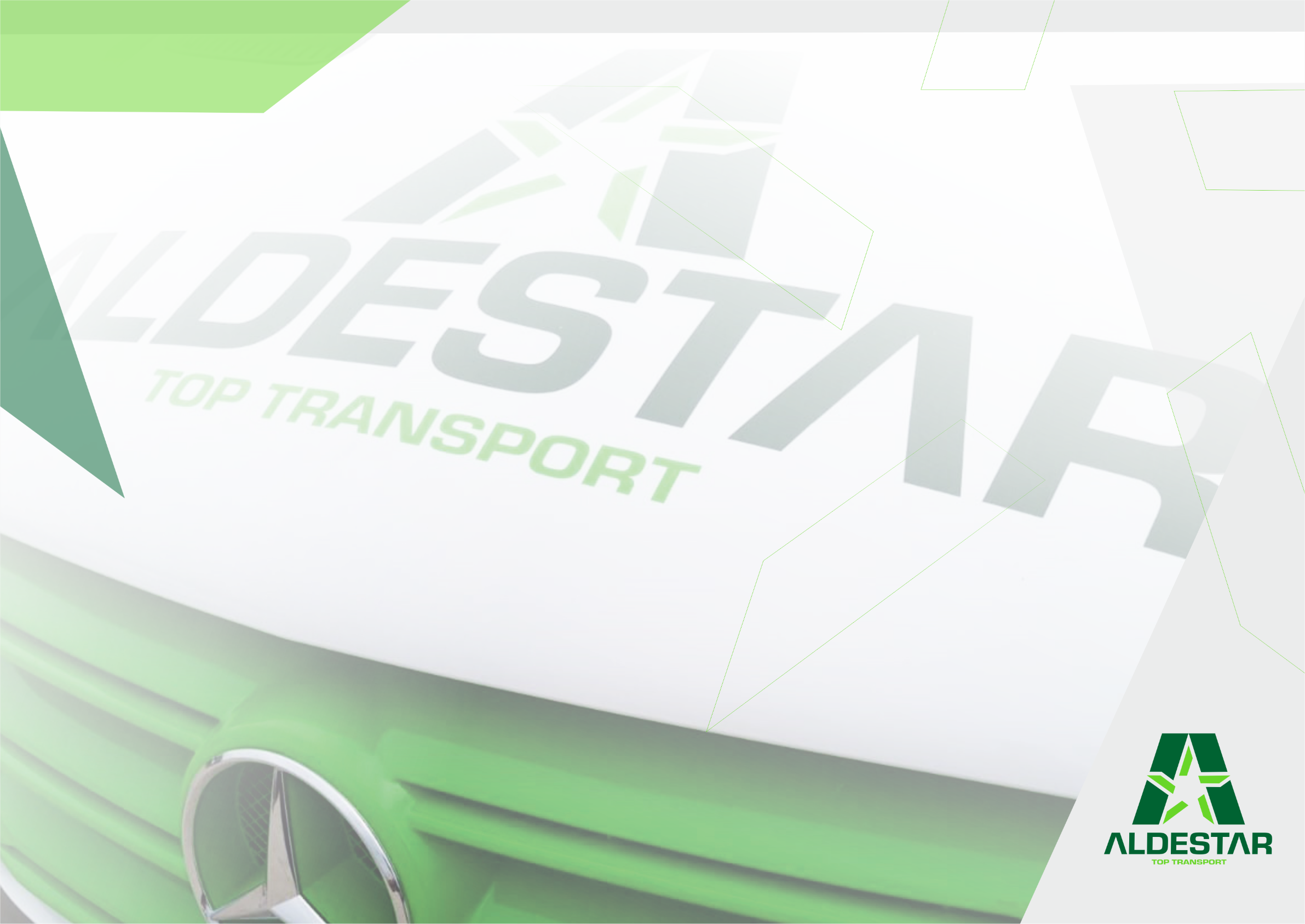 PREZENTAREA COMPANIEI
1. Cine suntem
2. Evoluția
3. Organigrama
4. De ce suntem diferiți?
5. Calitatea
6. Viziunea
7. Top Clienți
8. Performanță
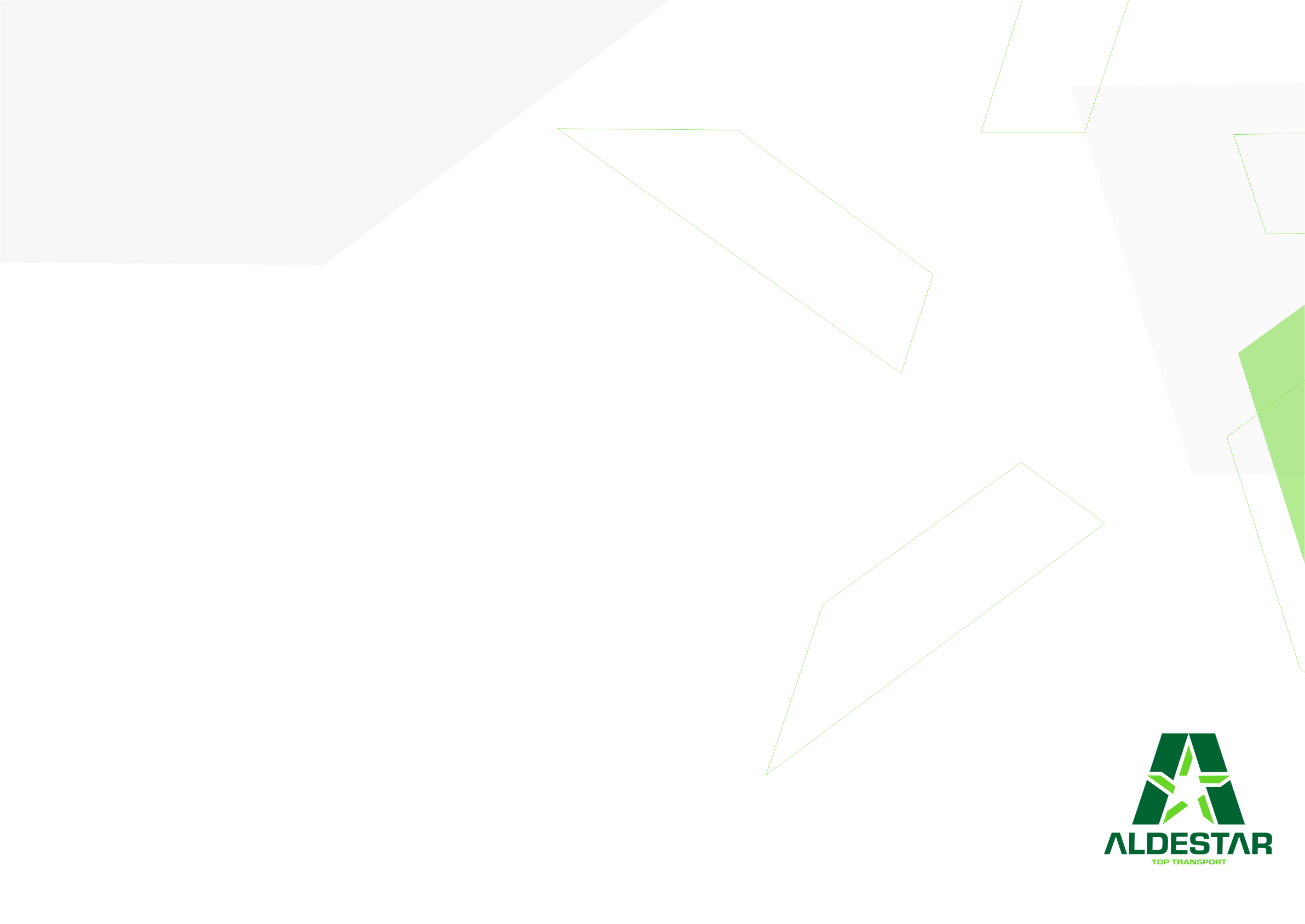 1. CINE SUNTEM
Am pus bazele Aldestar Top Transport în 2012, la Mioveni – România, ca afacere de familie;
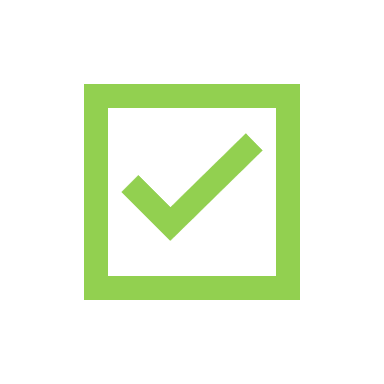 Oferim servicii de transport express, FTL, grupaj;
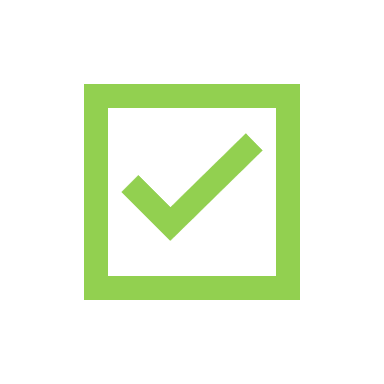 Avem flotă proprie 
54 de capete tractor și 62 de semiremorci mega, 160 autoutilitare MMTA 3.5 TO, la care se mai adaugă 40 de autoutilitare MMTA 3.5 TO de la subcontractanți dedicați ALDESTAR;
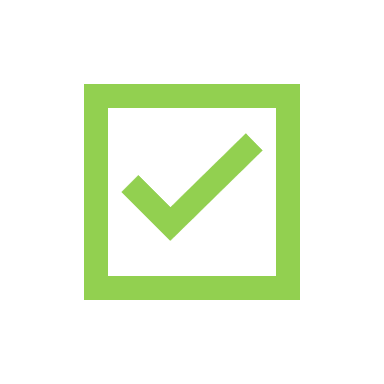 Echipa noastră e alcătuită din aproximativ 250 de angajați;
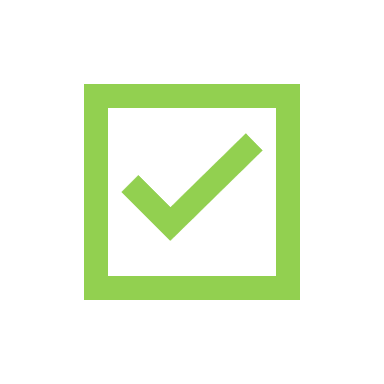 Comunicăm extern prin 24 operatori de transport vorbitori de limba engleză, franceză, spaniolă, germană, italiană, turcă;
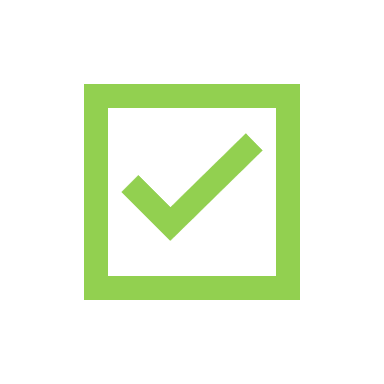 Disponibilitatea noastră este 24/7;
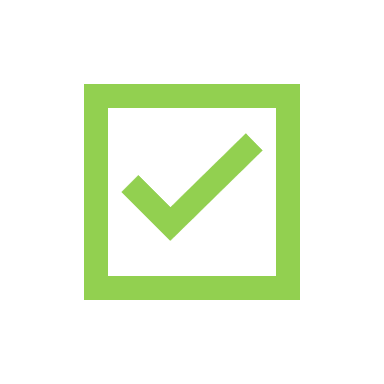 Ne-am mutat în noul sediu central în Bascov, unde avem parcare și service propriu;
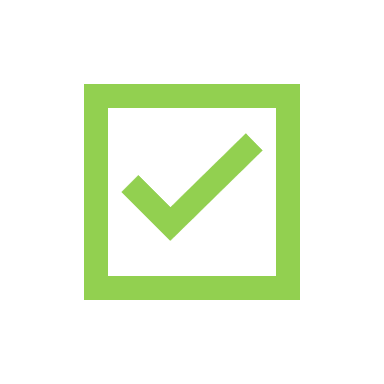 Sărbătorim peste 10 ani de succes în sectorul transporturilor interne și internaționale;
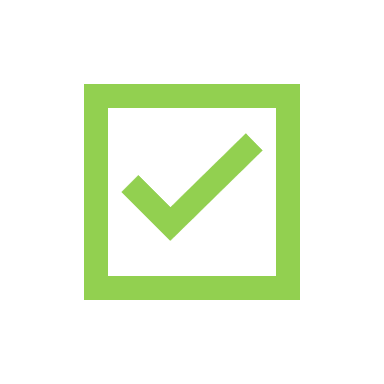 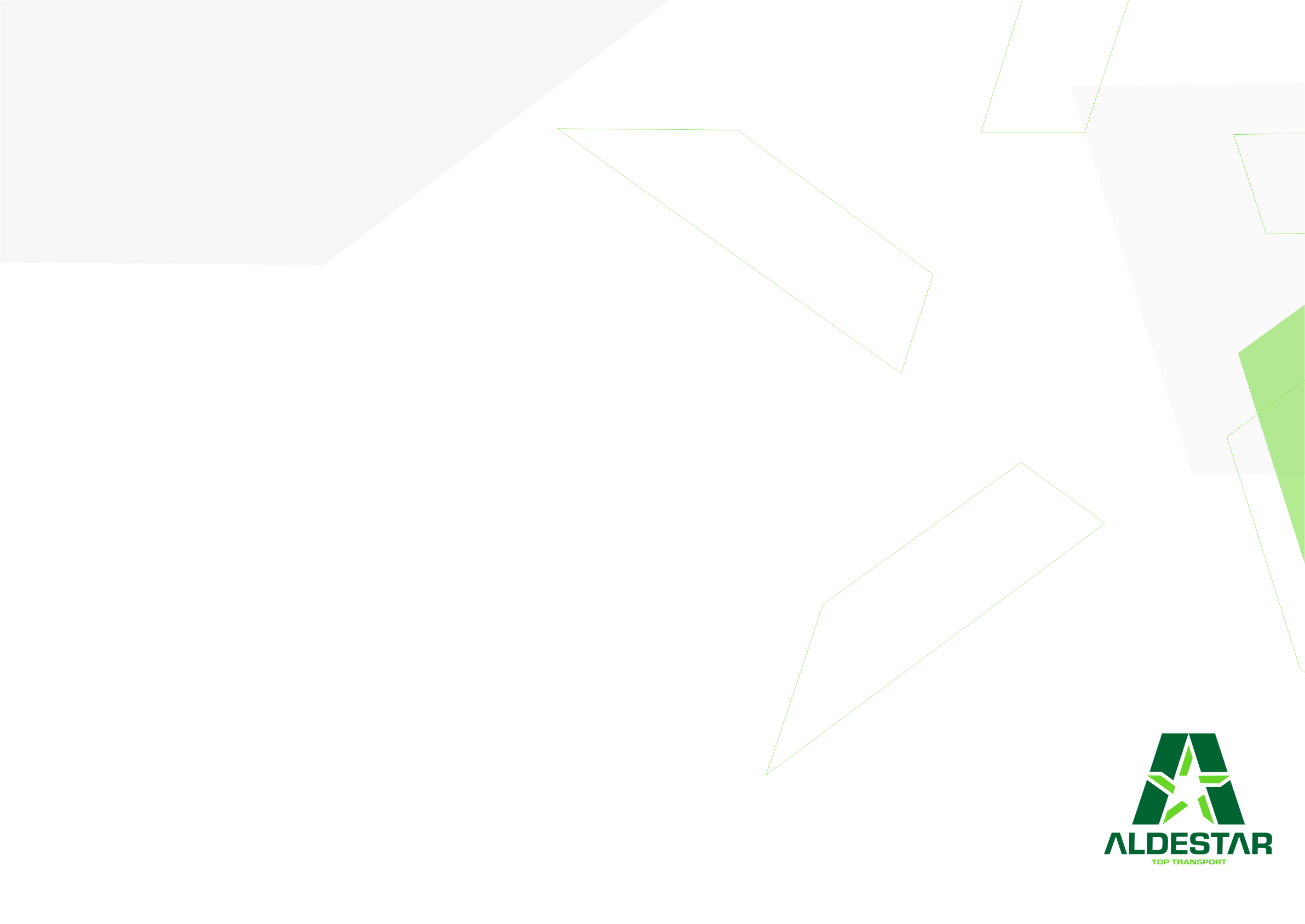 2. EVOLUȚIA
a). Cifra de afaceri (euro)
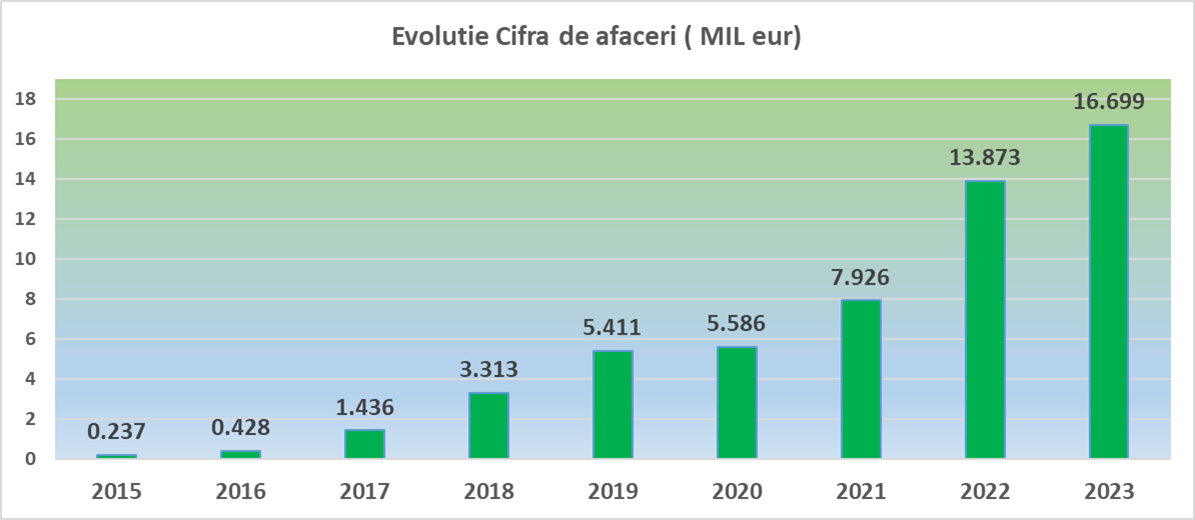 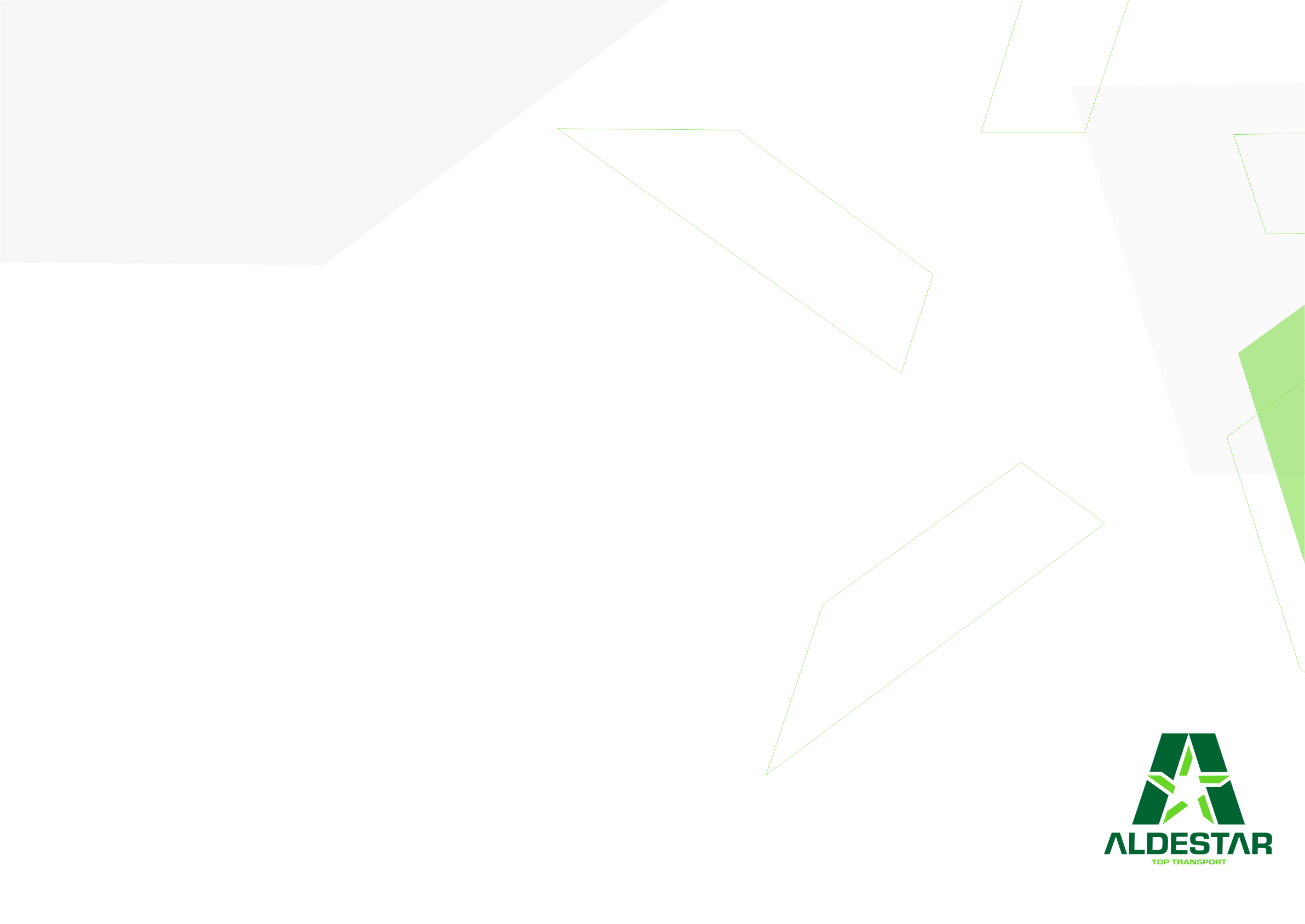 2. EVOLUȚIA
b). Evoluția flotei
7 camioane
&
16 Va uri
1
7 Va uri
camion&
6 Va uri
0 5
2017
2018
0 6
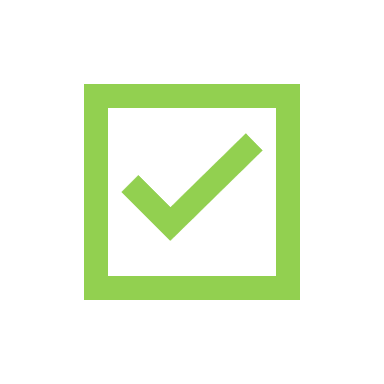 Toată flota este monitorizată prin sisteme GPS;
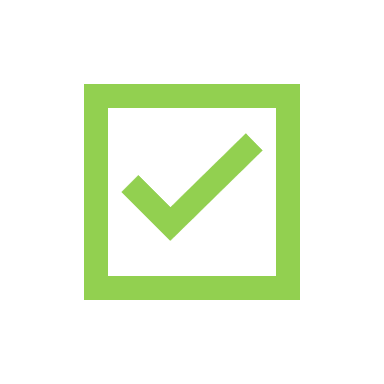 Vârsta medie a autovehiculelor: 3 ani (norma de poluare E5 și E6);
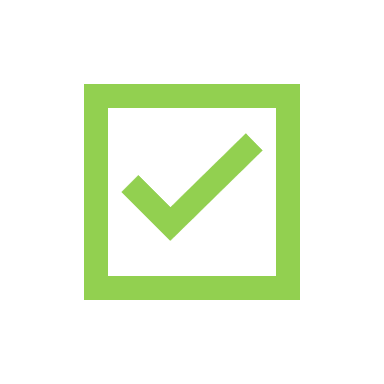 Asigurare de marfă : AGREGATA 2 000 000 eur și 600.000 eur/eveniment;
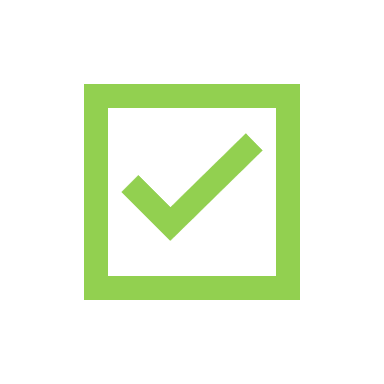 Sistem integrat pentru monitorizarea modului de condus și a consumului de combustibil;
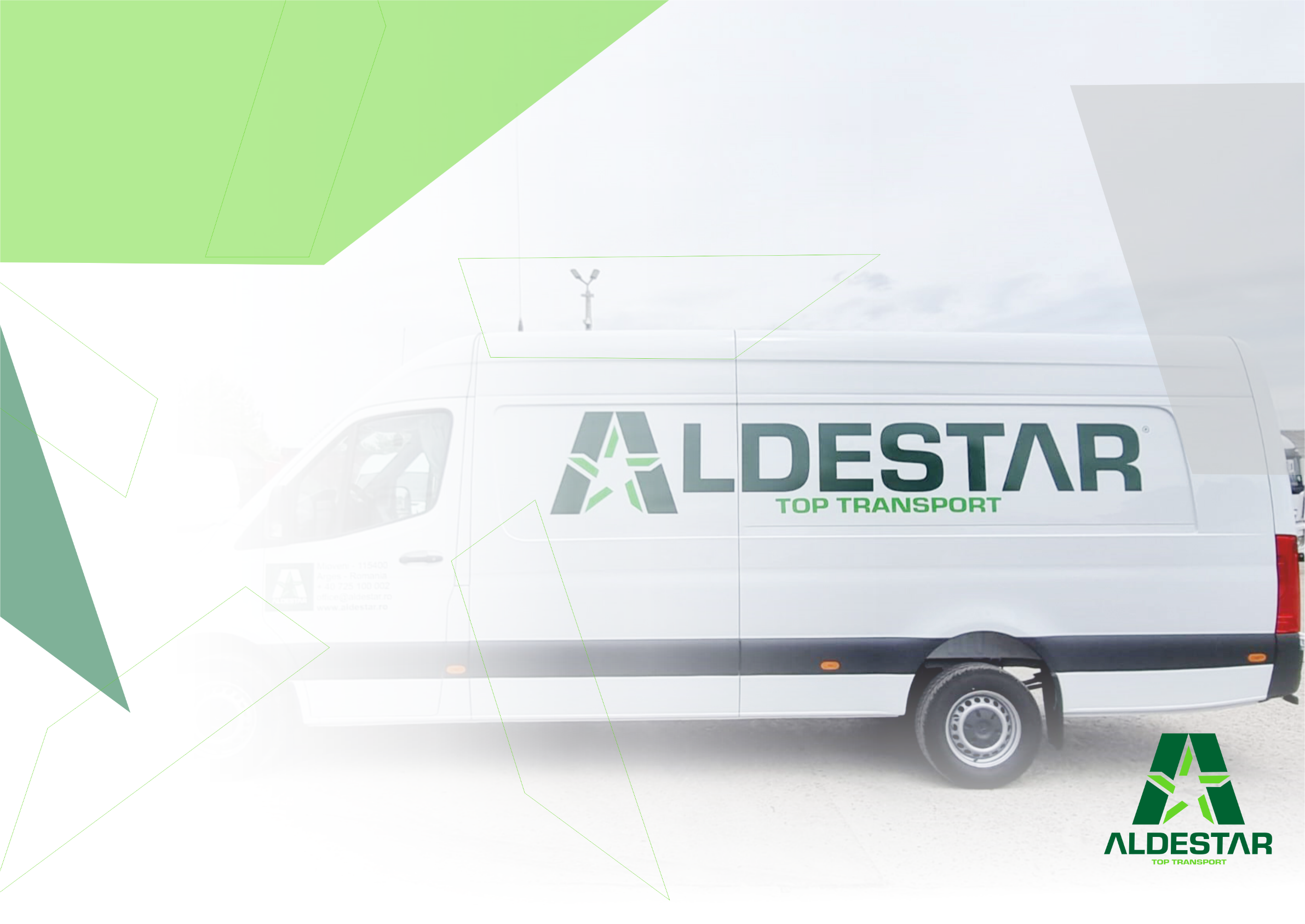 2. EVOLUȚIA
c). Investiții realizate în ultimii 4 ani
Parcarea de 20 000 mp poate găzdui în același timp 80 de camioane și 100 de van-uri;
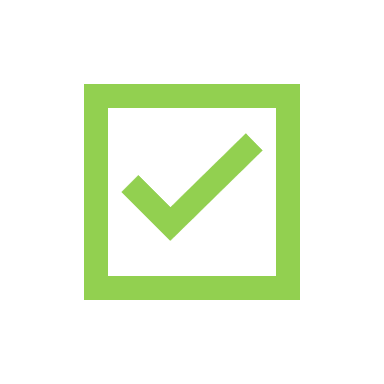 Service propriu autorizat pentru mentenanta flotei;
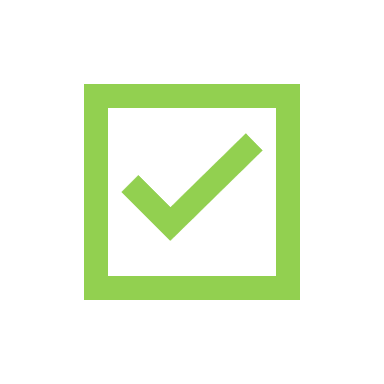 1
7 Va uri
Depozit de 500 mp;
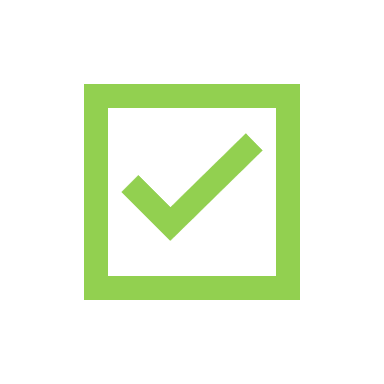 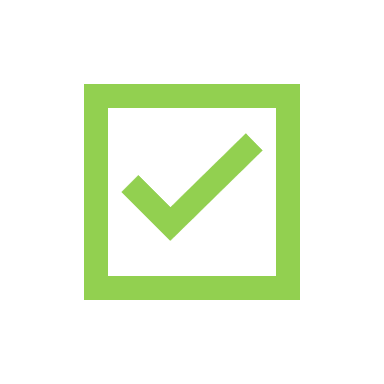 Birouri 440 mp;
Digitalizare;
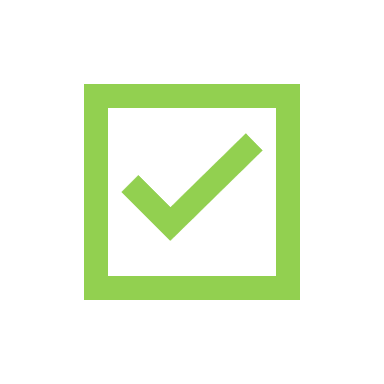 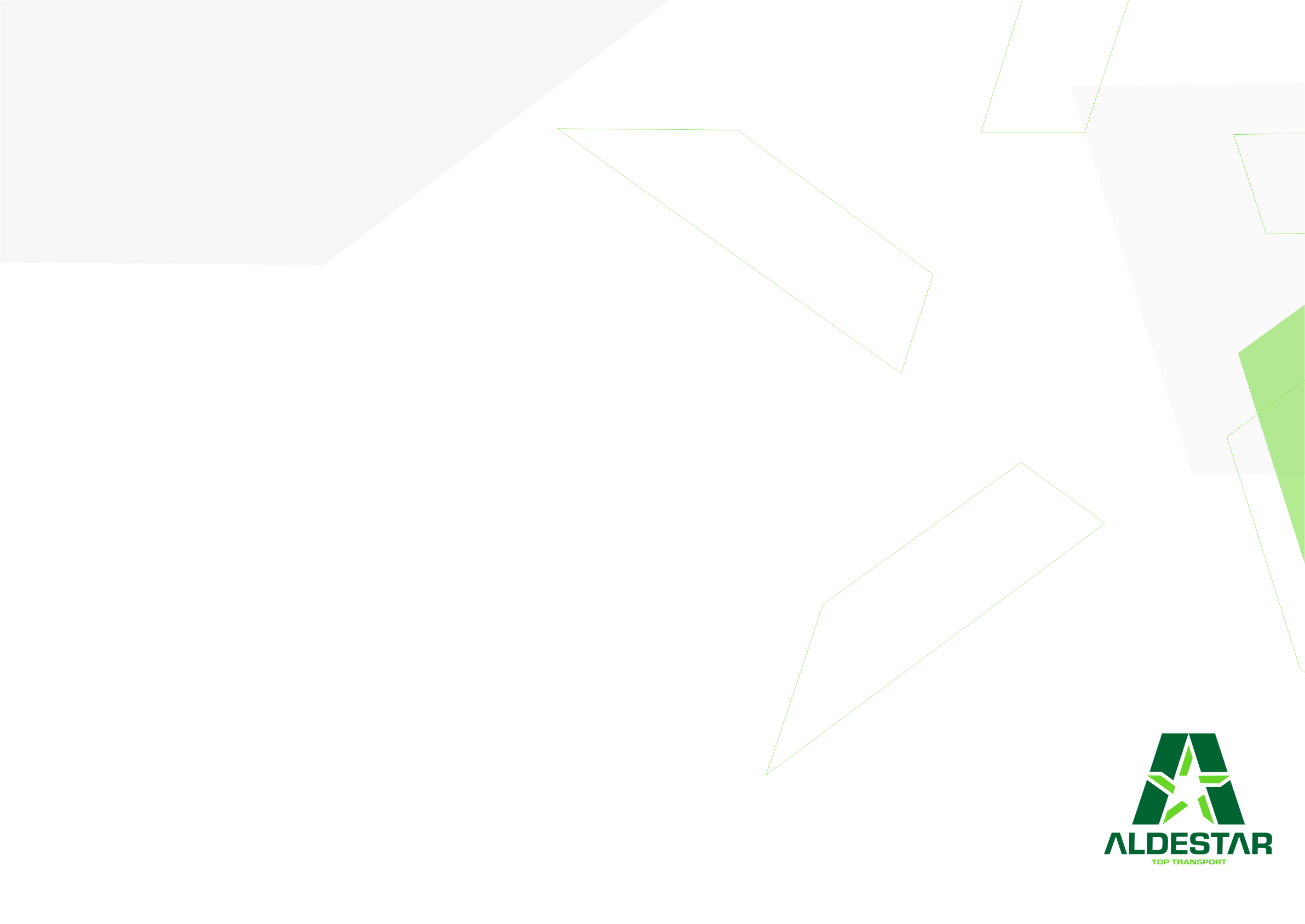 3. ORGANIGRAMA
Suntem o echipă tânără și ambițioasă care, acum 10 ani, ne-am încăpățânat să credem în steaua noastră norocoasă și ne-am folosit toată ambiția și priceperea pentru a construi compania potrivită viziunii noastre.
MANAGER
GENERAL
AUDIT INTERN
MTA CONSULTANȚĂ EXTERNALIZAT
DIRECTOR
ECONOMIC EXTERNALIZAT
DIRECTOR
ADMINISTRATIV
DIRECTOR DEPARTAMENT TRANSPORTURI
DIRECTOR
ECONOMIC
DIRECTOR
COMERCIAL
DIRECTOR
TEHNIC
SEF COLOANA CAMIOANE + SEMIREMORCI
ȘEF COLOANĂ AUTOUTILITARE
ȘEF DEP. TRANSPORT EXPRESS
SEF DEP.
SERVICE
ȘEF DEP. TRANSPORT CAMIOANE
SEF DEP.
ACHIZITII PIESE
DEP.
FACTURARE
DEP.
FINANCIAR
CONTABIL
DEP.
RESURSE UMANE
DEP.
DECONT
DEP. IT
DEP. GESTIUNE
DISPECERAT
CONDUCĂTORI AUTO
MECANICI
ADMINISTRATIV
DEP. MONITORIZARE
DEP. COMENZI
CONDUCĂTORI AUTO
30 ani vârsta medie pentru echipa operațională
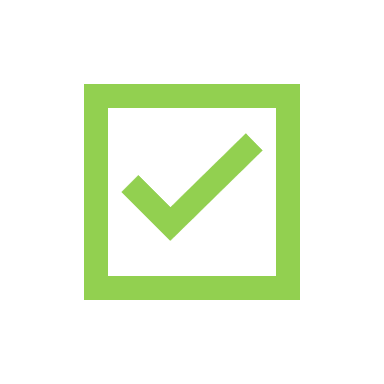 38 ani vârsta medie pentru conducatori auto
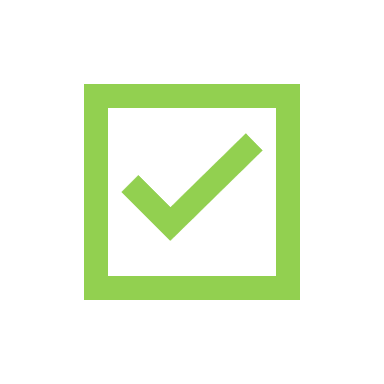 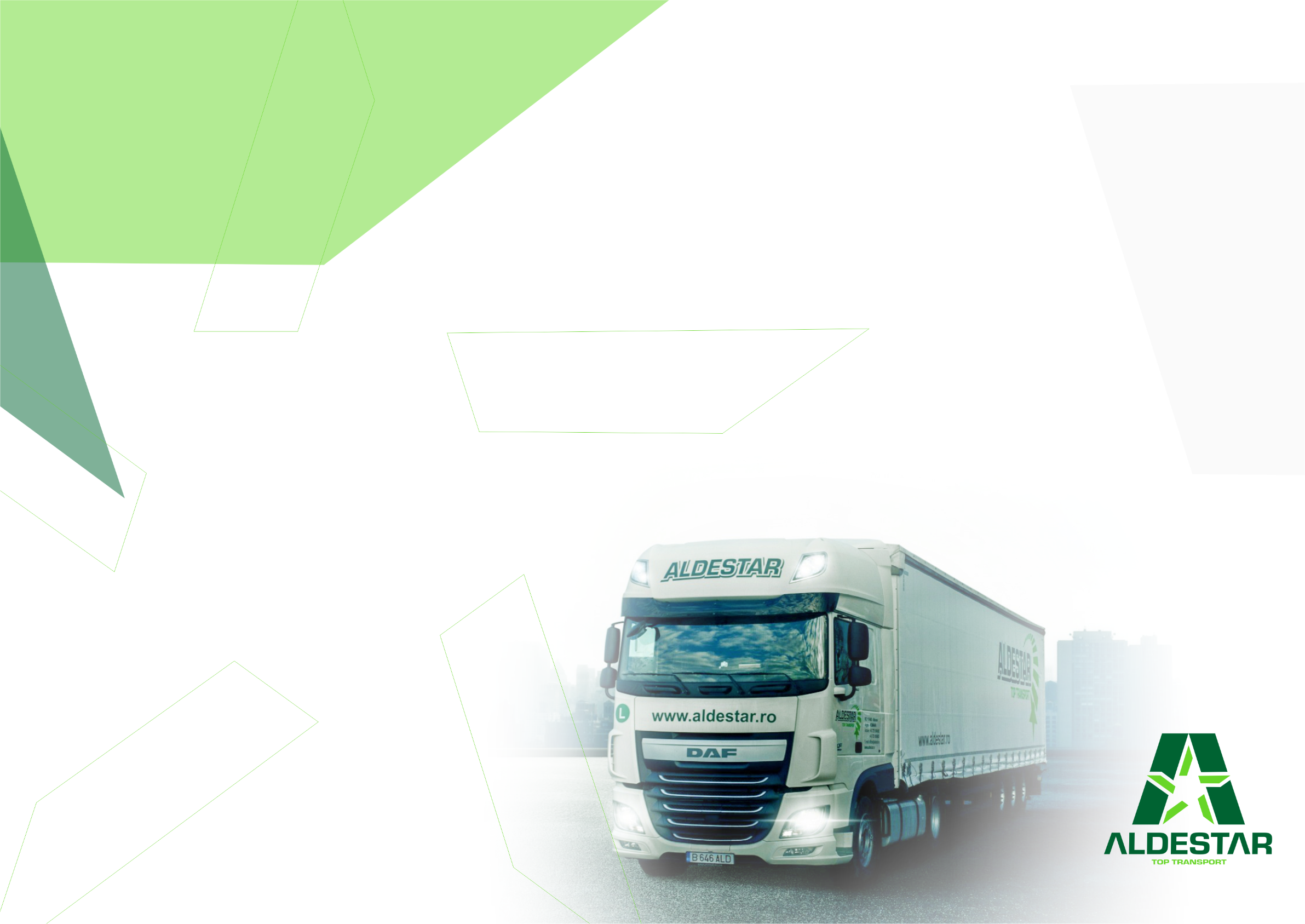 4. DE CE SUNTEM DIFERIȚI?
Pentru că avem:
O valoroasă experiență profesională;
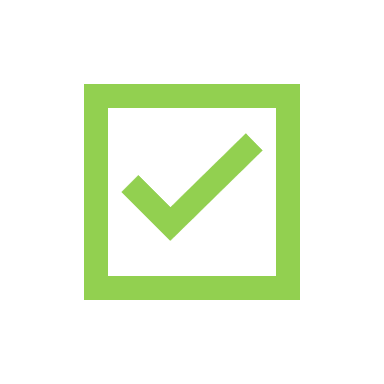 Resurse stabile (echipă operațională și șoferi);
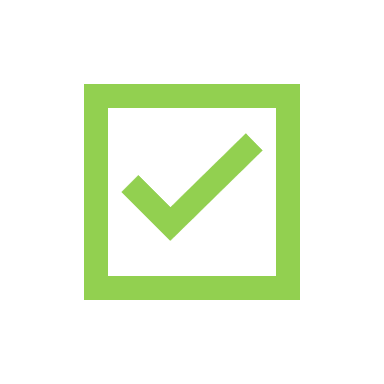 Eficiență și calitate a serviciilor;
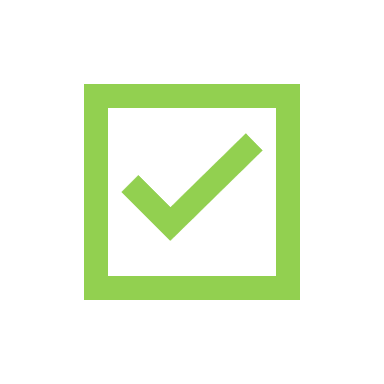 Livrări la 24 de ore din/ către Ungaria, Slovenia, Austria, Italia (nord), Republica Cehă, Slovacia, Polonia, Bulgaria, Grecia, Turcia (23 autorizații CEMT).
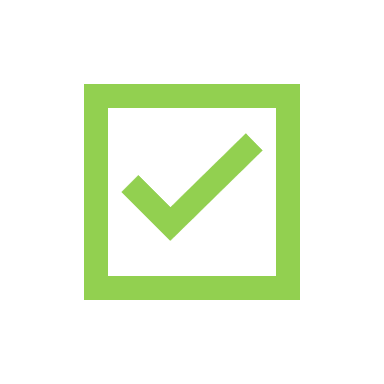 Livrări la 48 de ore de la/către: Germania, Franța, Elevția, Italia (S), Belgia, Olanda, Spania (N)
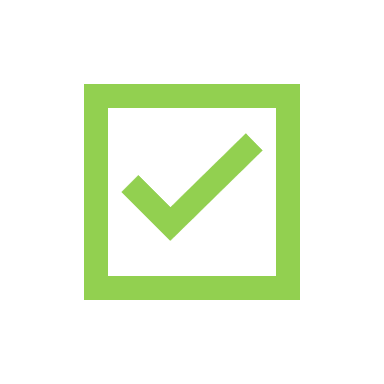 Livrări la 60 de ore de la/către: Spania (S), Portugalia, Maroc.
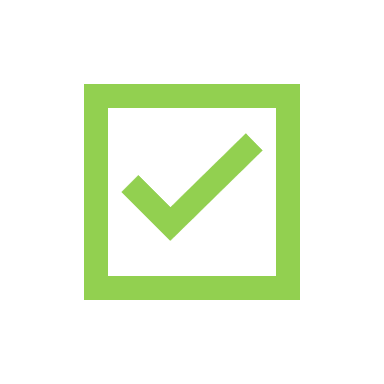 Comunicare eficientă cu clienții noștri 
pentru urmărirea feedback-ului colaborării.
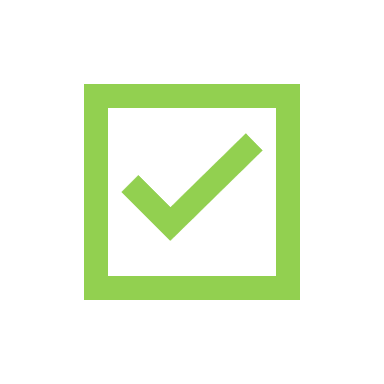 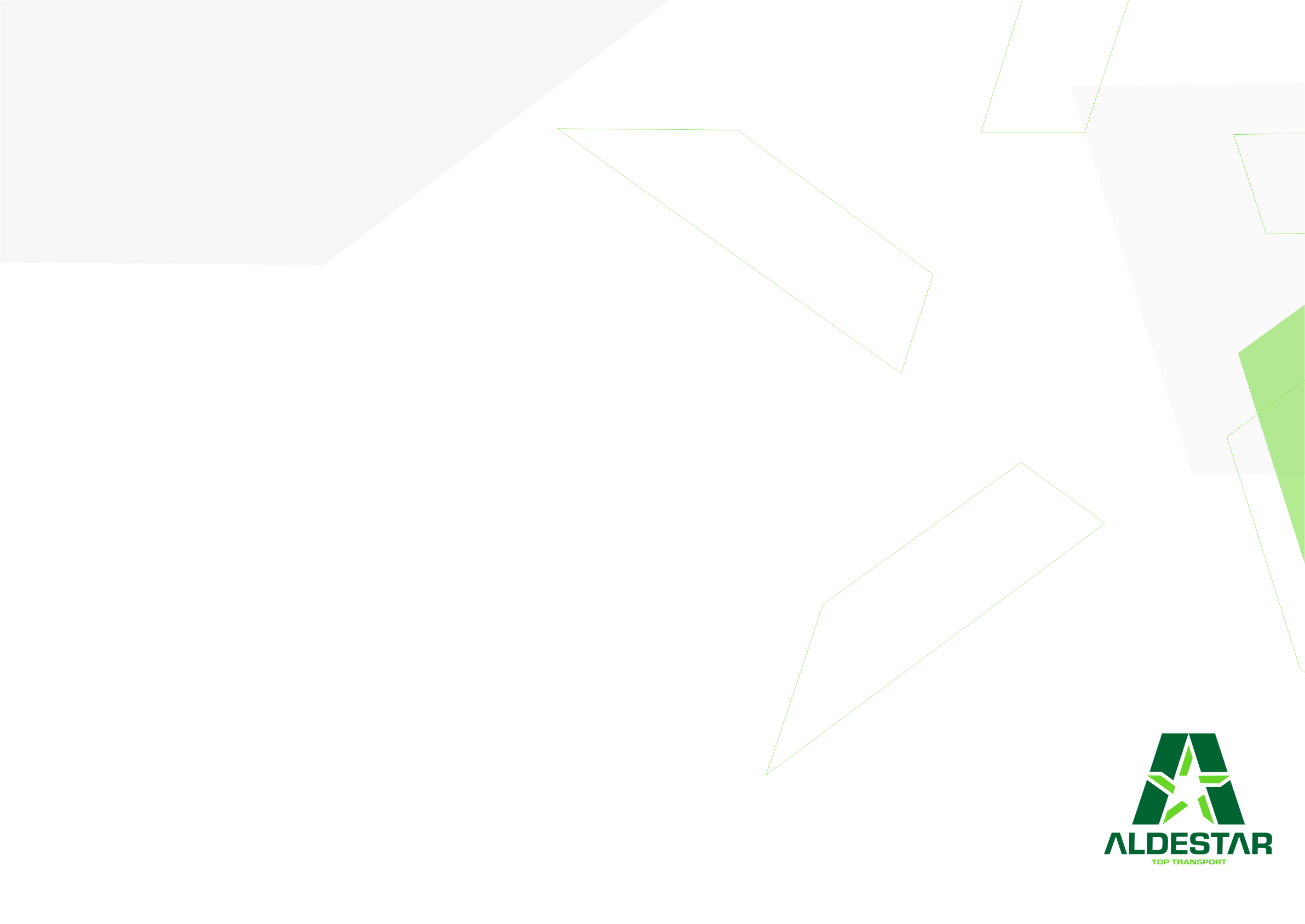 5. CALITATEA
Certificări de calitate:
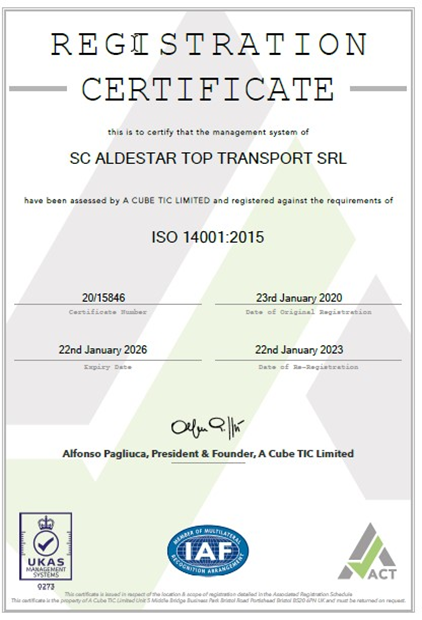 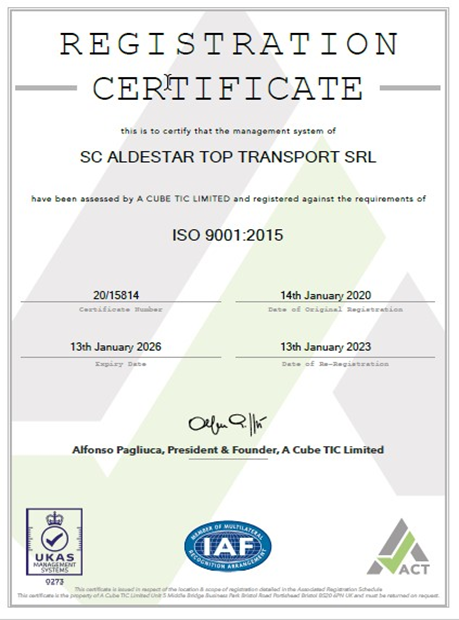 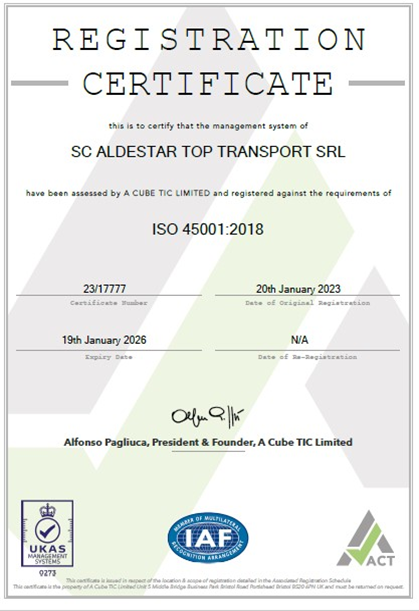 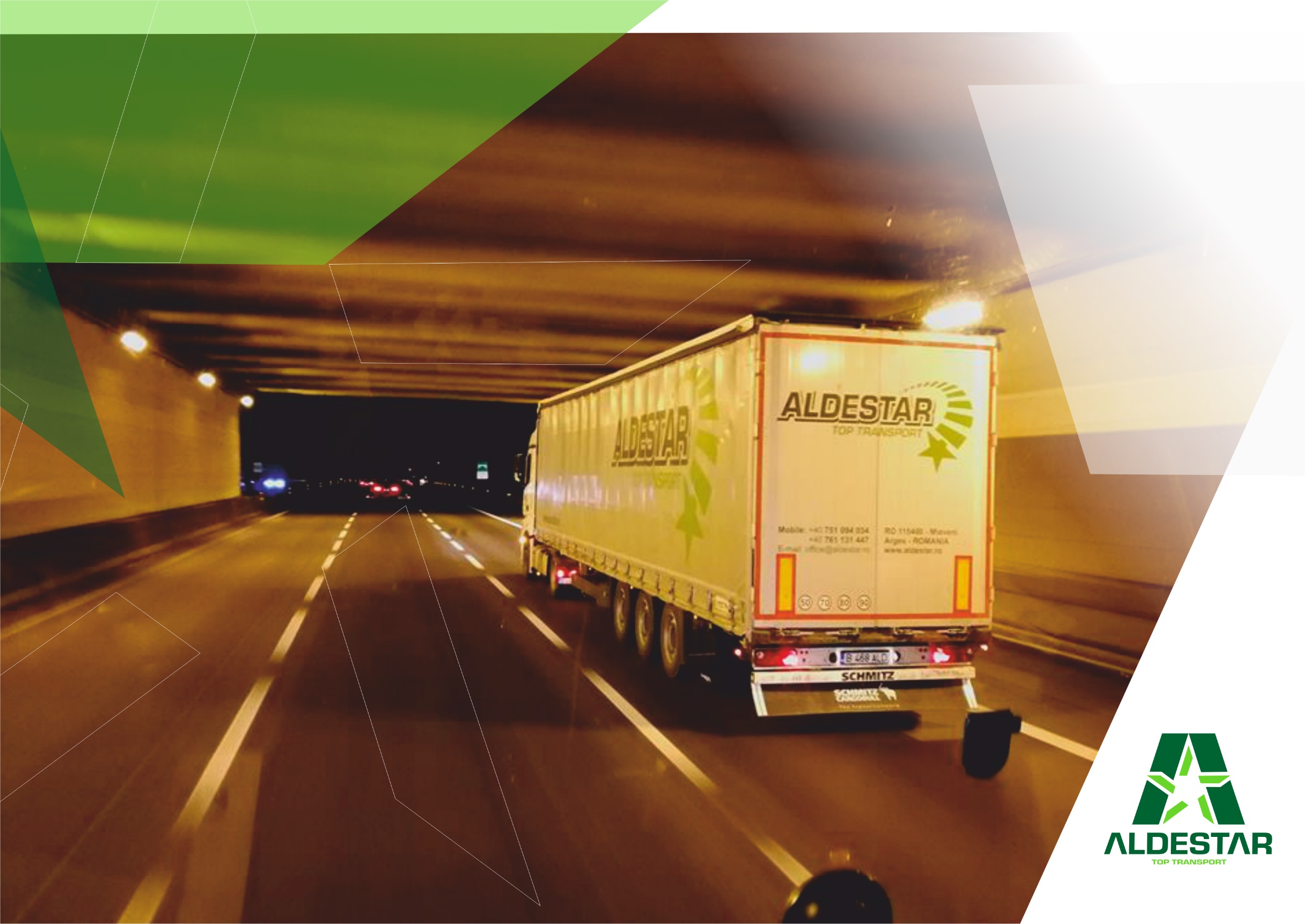 6. VIZIUNEA
Rezultatul muncii și priceperii noastre este o companie dinamică, puternică și serioasă, care privește, în permanență, spre viitor.
Viziunea de business Aldestar Top Transport urmează două direcții principale:
Identificarea de 
noi oportunități de afaceri (B2B)
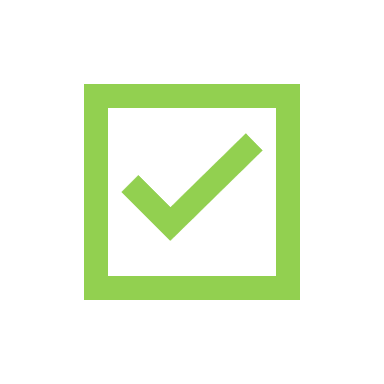 Investiții în angajați și în vehicule
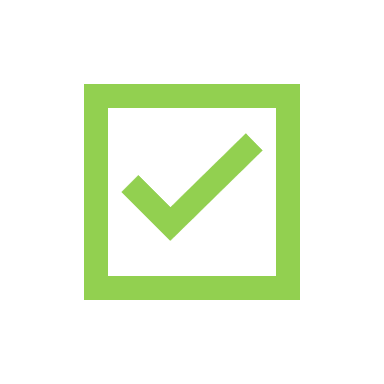 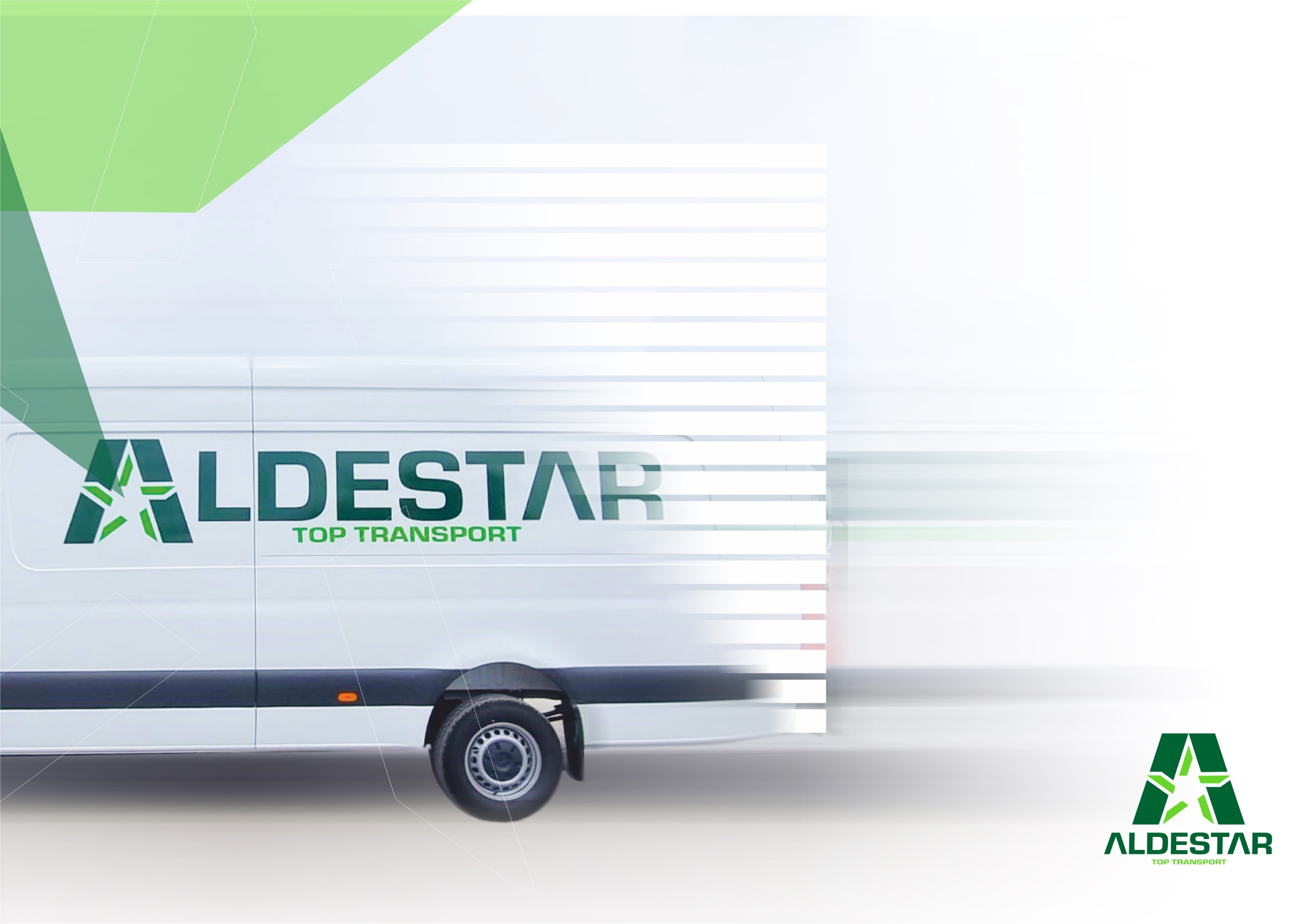 7. COMENZI EFECTUATE IN 2023 PENTRU TOP 20 CLIENȚI DIN INDUSTRIA DE AUTOMOTIVE
1142	MERCEDES BENZ GMBH
1082	RENAULT
986	ROBERT BOSCH
916	FORD CRAIOVA
846	VOLKSWAGEN AUTO EUROPA GMBH
769	VALEO
636	DACIA
604	FAURECIA
527	SKODA AUTO AS
449	VOLVO POWERTRAIN CORPORATION
396	BMW GMBH
324	FBP-FOUNDATION BRAKES 
230	BASF CATALYSTS GERMANY GMBH
206	MAGNETI MARELLI
190	HELLA DISTRIBUTION GMBH
177	SCANIA
142	PILKINGTON AUTOMOTIVE
138	SUMITOMO RUBBER FALKEN
134	LISI AUTOMOTIVE NOMEL S.A.S.
116	GÖLLNER LAGER
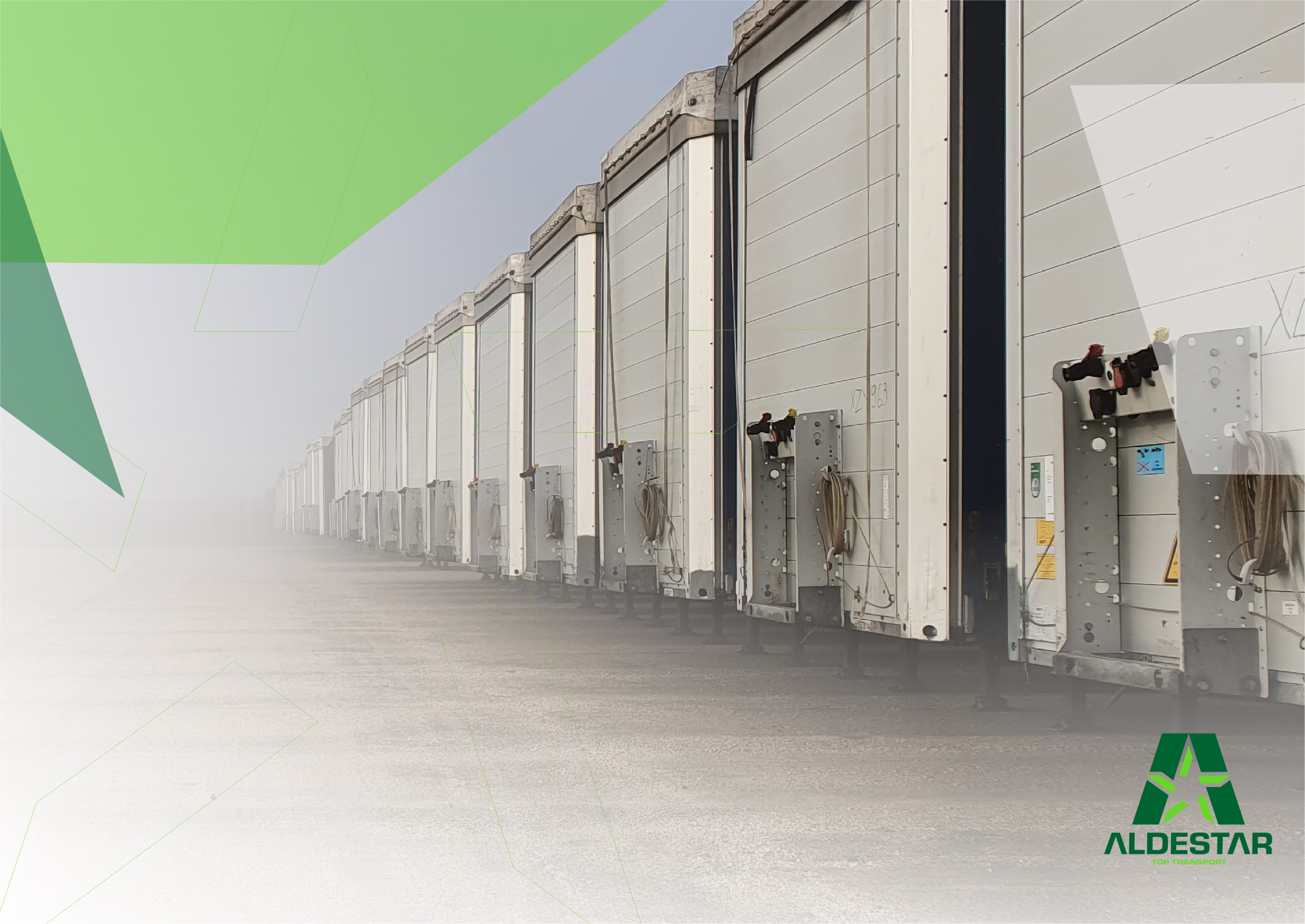 8. PERFORMANȚĂ
Seriozitate certificată
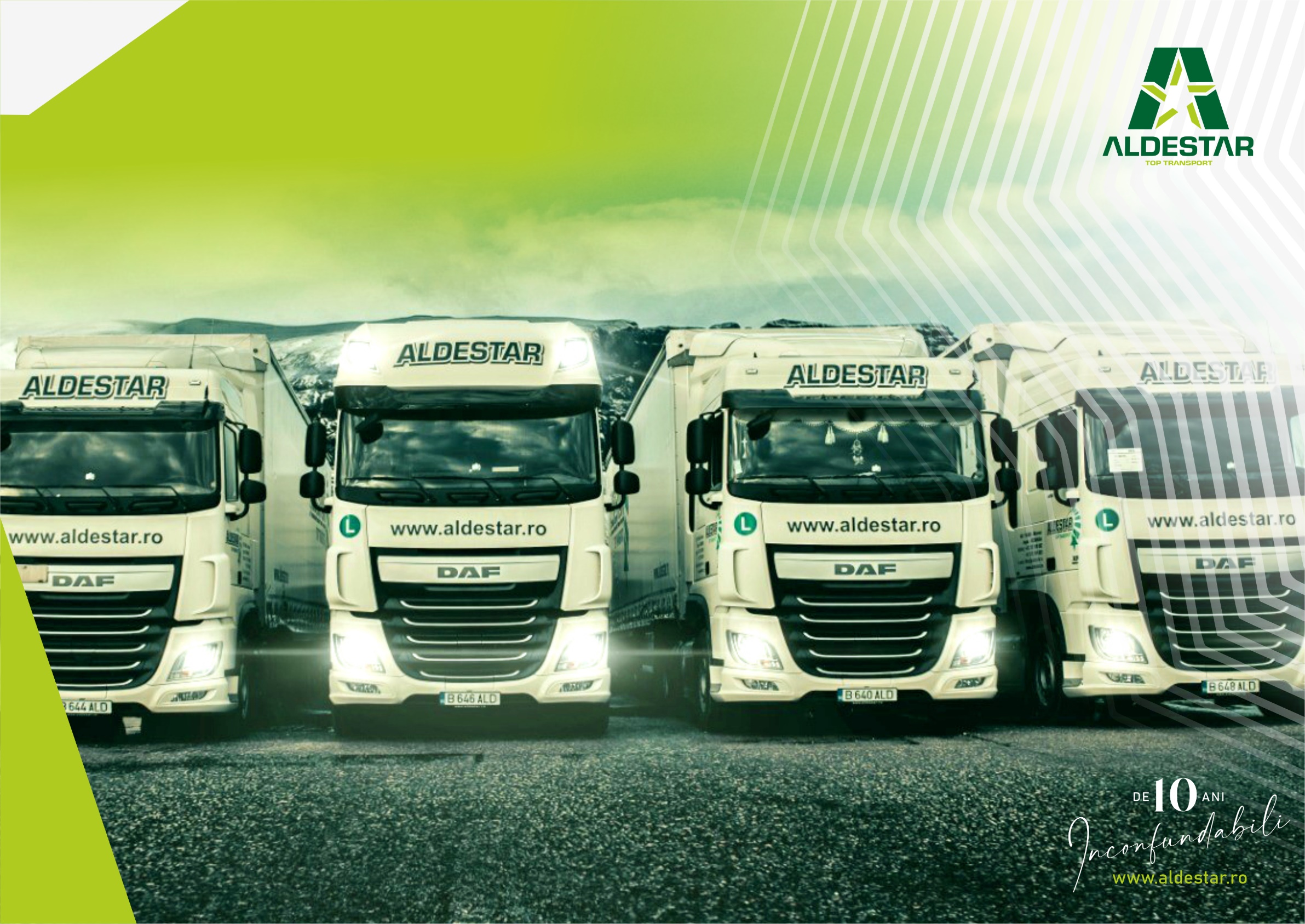 Flota Aldestar Top Transport
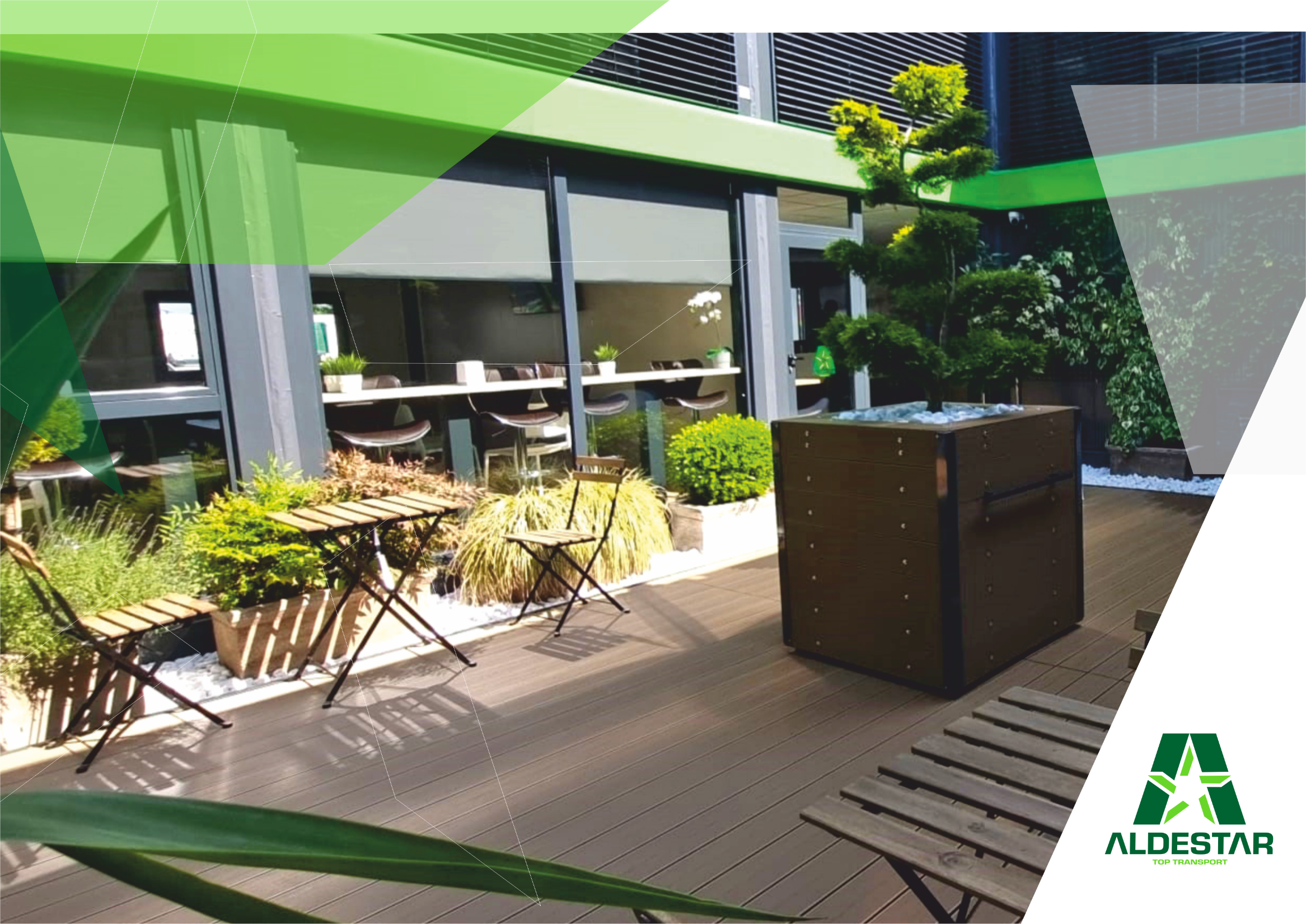 Noul sediu Aldestar Top Transport
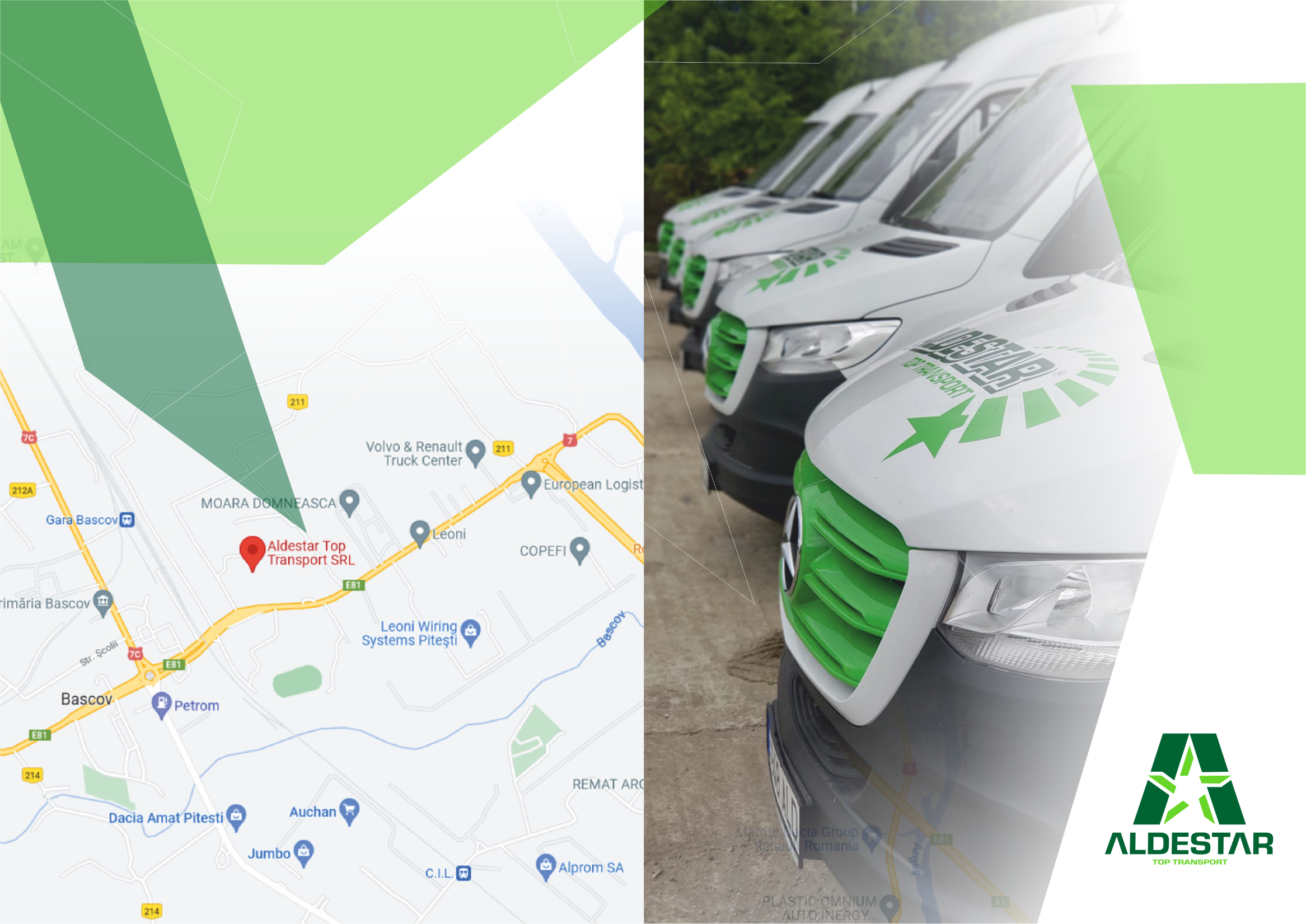 CONTACT
Serelor 55, Bascov, Argeș, RO 117045
office@aldestar.ro
+40 372 66 77 00
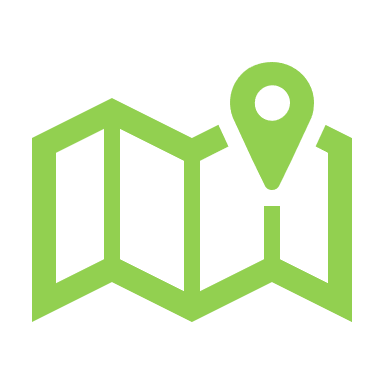 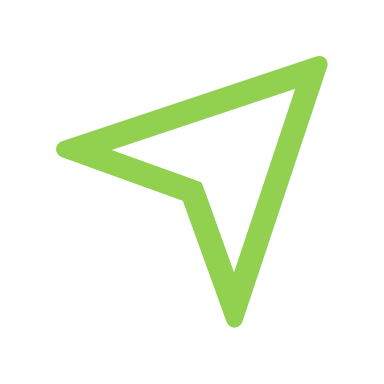 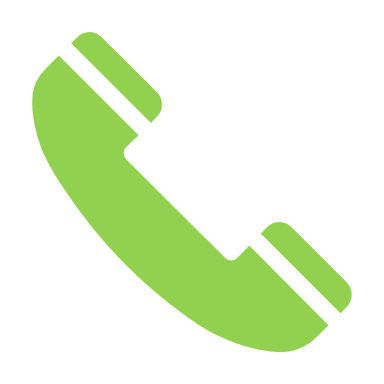 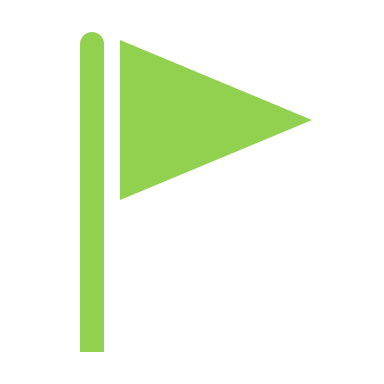